Kiterjesztett valóság mobil eszközökön
OpenGL rajzolás
Desktop kód
GLUT
Emlékeztetők:
glutInit(&argc, argv);  // inicializálás
glutInitWindowSize(640, 360);  // ablakméret beállítás
// színes+alfa csatorna, kell z-buffer, duplapufferelés
glutInitDisplayMode(GLUT_RGBA|GLUT_DEPTH|GLUT_DOUBLE);
glutCreateWindow("OpenGL render"); // ablak létrehozás
glutDisplayFunc(display);  // display: saját rajzoló függvény
glutIdleFunc(idle);     // idle: saját függvény ami időnként hívódik
glutKeyboardFunc(keyboardEvt);  // saját billentyűkezelő
glutMainLoop();        // glut eseményhurok elindítása
glutPostredisplay();  // új rajzolási esemény előidézése
glutSwapBuffers();    // rajzolás + első-hátsó puffer csere
OpenGL alapok
2D kép kirajzolása: glDrawPixels
1. verzió: átmásoljuk mi magunk
unsigned char* data = new unsigned char[imageToDraw.cols*imageToDraw.rows*3];
for(int i = 0; i < imageToDraw.cols; ++i) {
    for(int j = 0; j < imageToDraw.rows; ++j) {
        data[j*imageToDraw.cols*3 + i*3 + 0] = 
                              imageToDraw.data[(imageToDraw.rows-j-1)*imageToDraw.cols*3 + i*3 + 2];
        data[j*imageToDraw.cols*3 + i*3 + 1] = 
                              imageToDraw.data[(imageToDraw.rows-j-1)*imageToDraw.cols*3 + i*3 + 1];
        data[j*imageToDraw.cols*3 + i*3 + 2] = 
                              imageToDraw.data[(imageToDraw.rows-j-1)*imageToDraw.cols*3 + i*3 + 0];
    }
}
glDrawPixels(imageToDraw.cols, imageToDraw.rows, GL_RGB, GL_UNSIGNED_BYTE, data);
OpenGL alapok
2D kép kirajzolása: glDrawPixels
2. (általában hatékonyabb) verzió: az OpenCV adatot adjuk át
Mire figyeljünk? 
OpenCV default formátum: unsigned byte (ez most stimmel)
OpenCV-ben a kép origója a bal felső sarok, OpenGL-ben a bal alsó (y flip!)
OpenCV színcsatornák sorrendje BGR, az OpenGL-é RGB
Mat imageToDrawFlipped;
flip(imageToDraw, imageToDrawFlipped, 0);  // függőleges tükrözés
glDrawPixels(imageToDraw.cols, imageToDraw.rows, 
                        GL_BGR, GL_UNSIGNED_BYTE, imageToDrawFlipped.data);

Megjegyzés: ugyanez a helyzet, mikor OpenGL textúrába töltünk adatot OpenCV-ből (glTexImage2D, glTexSubImage2D…)
Egyszerű rajzolás
Rajzoljunk a markerek fölé valamit!
Figyelni kell, hogy a kamerakép elé rajzoljunk
Azaz: a rajzolt geometria takarja az előbb kirajzolt képet

initOpenGL függvény:
glEnable(GL_DEPTH_TEST);

Az renderelés előtt:
glClearDepth(1.0);
glClear(GL_DEPTH_BUFFER_BIT);
Egyszerű rajzolás
1. verzió: ortografikus vetítés
glMatrixMode(GL_PROJECTION);
glLoadIdentity();
float aspect = (float) resized.cols / (float) resized.rows;
glScalef(1.0, aspect, 1.0); // aspect ratio

Hova tegyük a 3D geometriát? Ahol a marker van!
for (int i = 0; i < finalMarkers.size(); ++i) {
    if (finalMarkers[i].id == -1) continue;
    cv::Point markerCenter = finalMarkers[i].center;
    glPushMatrix();
    glTranslatef(2*markerCenter.x/(float)imageToDraw.cols - 1.0, 
                          (1.0 - 2*markerCenter.y/(float)imageToDraw.rows) / aspect, -0.5);
    // printf("markercenter: %f %f \n", markerCenter.x, markerCenter.y);
    glutSolidTeapot(0.1);
    glPopMatrix();
}
Feladat
Számoljuk ki a detektált marker középpontját!
Tipp: súlypont
Marker középpontja
Új adattag a Marker osztályba: cv::Point center
Kiszámítás:
void center(Marker& m)
{
    cv::Point c(0,0);
    for (int i = 0; i < m.points.size(); ++i)
    {
        c += m.points[i];		
    }
    m.center = c/(float) m.points.size();	
}
void removeMarkerDuplicates(…) {
    // …
    if (!removalMask[i]) {
        center(markersIn[i]);
        markersOut.push_back(markersIn[i]);
    }
}
Marker kerülete
Skálázzuk a képet a detektált marker kerülete alapján
MarkerBasedAR.h
class Marker {
public:
	std::vector<cv::Point> points;
	cv::Point center;
	float perimeter;
MarkerBasedAR.cpp
float perimeter(const Marker& m)
{
	// …
	m.perimeter = perim;
	return perim;
}
Marker kerülete
for (int i = 0; i < finalMarkers.size(); ++i) {
    if (finalMarkers[i].id == -1) continue;
    cv::Point markerCenter = finalMarkers[i].center;
    glPushMatrix();
    glTranslatef(2*markerCenter.x/(float)imageToDraw.cols - 1.0, 
                          (1.0 - 2*markerCenter.y/(float)imageToDraw.rows) / aspect, 0.5);
    // printf("markercenter: %f %f \n", markerCenter.x, markerCenter.y);
    glutSolidTeapot(finalMarkers[i].perimeter * 0.1 / 600.0);
    glPopMatrix();
}
Mesh betöltés, shaderek
Töltsük le a második projektet
Material, Mesh, Shader osztályok
Mesh betöltés: Assimp könyvtár
A teáskanna átalakult shaderrel rajzolt nyuszivá!
Kamera kalibráció
A marker valós eltolásának és elforgatásának („póz”) meghatározásához kalibrálnunk kell a kamerát
Perspektív vetítés és térbeli pozíció:


Olyan jobbkezes kamerakoordinátarendszert eredményez, amiben a z van előre, az y le, az x jobbra
fx, fy a fókusztávolság és a pixelméret hányadosa (a fókusztávolság pixelekben)
cx, cy a kamerasík középpontjának eltolása, pixelekben (általában a felbontás fele)
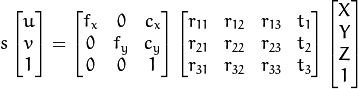 Torzítás
5(-8) együttható, amik a radiális és tangenciális torzítást írják le
Ideális eset: mind nulla
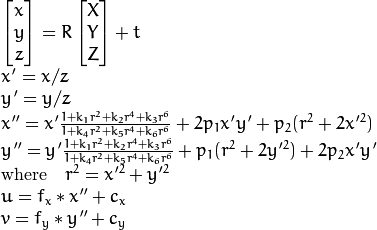 Kamera mátrix meghatározása
solvePnP(objektumPontok, markerPontok, vetítőmátrix, torzításiEgyütthatók,                             out forgatás, out eltolás, …)
vetítőmátrx: fx, fy - cx, cy  (ld. korábban)
Forgatás és eltolás a kamera tanszformációja az objektumhoz (pontok által leírt marker) képest
OpenGL-ben a nézeti trafó kell
A kamera a -z -be néz, y felfelé: y-t és z-t invertálni kell